NEUROENDOCRINOLOGÍA DEL DESARROLLO. MADUREZ SEXUAL. DIMORFISMO SEXUAL Y SUS VARIANTES
Marta Yera Gilabert
Patricia Medina Moreno
Jessica Sánchez Santos
FISIOLOGÍA MÉDICA II
NEUROENDOCRINOLOGÍA DEL DESARROLLO
Sexo determinado desde la fecundación.

Sexo indiferenciado hasta la 6º semana.
Determinación sexual
Las Órdenes las da un gen “SRY” alojado en el cromosoma Y           Determinación sexual

Hormona efectora:  Testosterona
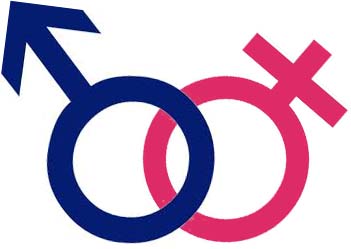 Diferenciación sexual fetal
SRY presente      		TESTICULOS
SRY no presente  OVARIOS
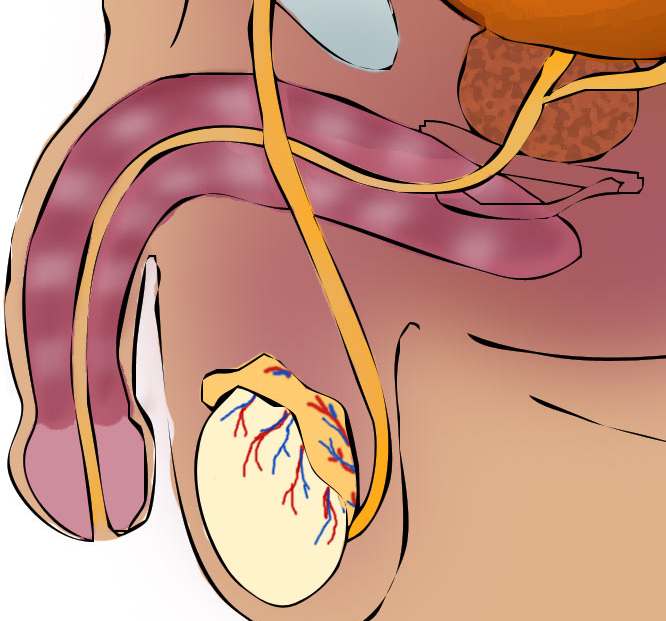 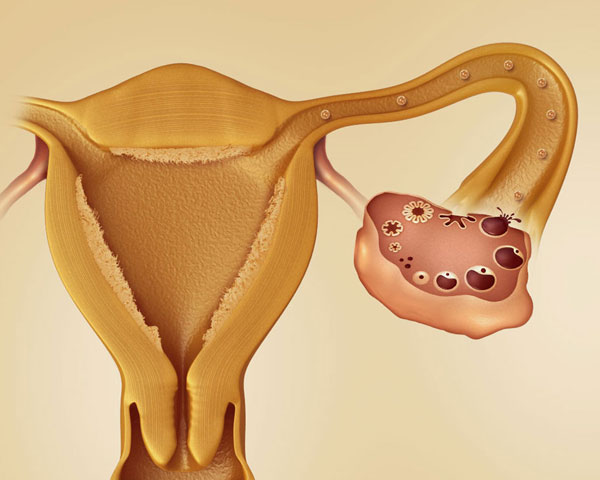 Regulación de la diferenciación sexual
INFANCIA
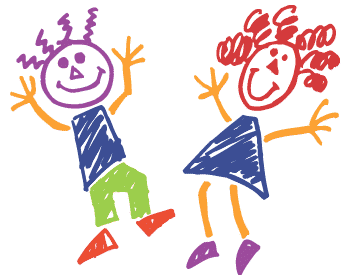 Adolescencia infantil  Cerebro inundado de testosterona
Desarrollo centros nerviosos Conforman el carácter masculino
6 meses después  Niveles caen en picado
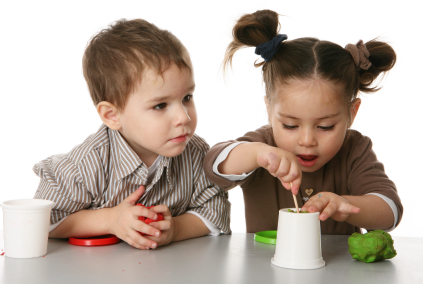 MADUREZ SEXUAL
Maduración de los caracteres sexuales primarios como son las gónadas y genitales y la aparición de los caracteres sexuales secundarios como son el desarrollo mamario, el vello y los cambios en la voz.
OVARIO
PROGESTERONA
PUBERTAD
TESTÍCULO
TESTOSTERONA
Intervienen…
Eje hipotálamo-hipofisario-gonadal
Eje hipotálamo-hipofisario-IGF-1
DESARROLLO MASCULINO NORMAL
DESARROLLO FEMENINO NORMAL
1. TELARQUIA 

2. PUBARQUIA 

3. MENARQUIA
CONCEPTOS
DIMORFISMO SEXUAL Y SUS VARIANTES
¿Qué es el dimorfismo sexual?
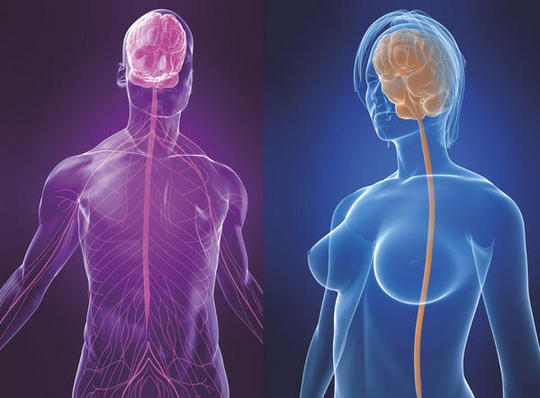 Diferencias cerebrales entre hombre y mujer
Tamaño
Materia gris
Materia blanca
LCR
Cuerpo calloso
Hipotálamo:
Área preóptica
Núcleo supraquiasmático
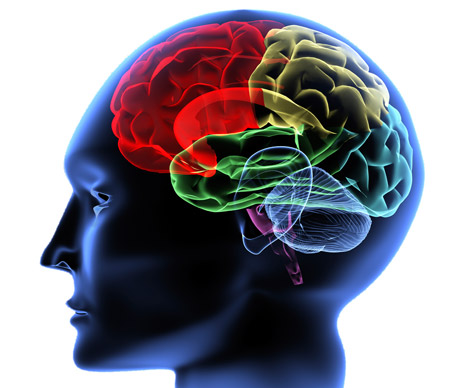 Diferencias cognitivas
MUJERES 




Lingüística
Velocidad perceptiva
Tareas motoras. 
Memoria.
VARONES  




Habilidad visuespacial    
Razonamiento matemático.
Diferencias en la corteza cerebral
La corteza parietal  percepción del espacio  hombres.

La corteza prefrontal control emocional mujeres

La corteza cingulada anterior  toma de decisiones  mujeres.
Diferencias en el sistema límbico
La amígdala  instintos, las respuestas emocionales rápidas hombres.

Los centros del hipotálamo sexuales mayores  hombres.

La ínsula sentimientos viscerales  mujeres.

La glándula pituitaria  fertilidad  mujeres.
Variantes
EXPERIMENTO DE LEVAY









Menor bombardeo de testosterona en útero
EXPERIMENTO DE HAMER









Investigó el árbol genealógico de 114 familias con algún parentesco de homosexualidad
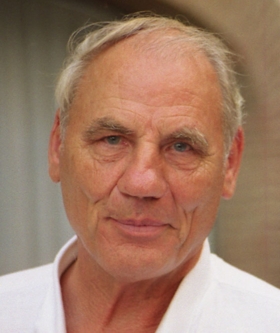 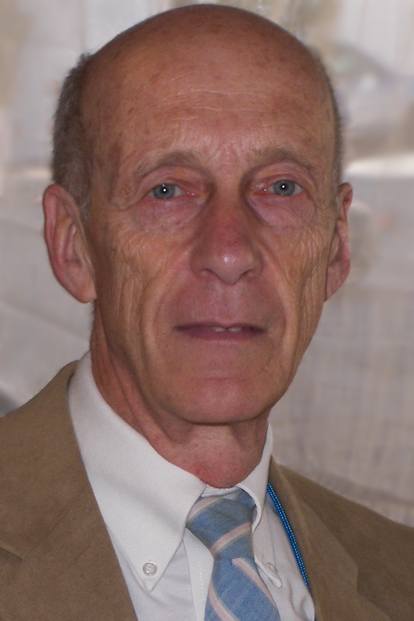 Instituto Karolinska sueco
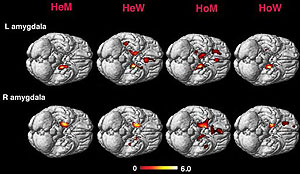 BIBLIOGRAFÍA
Bermúdez de la Vega JA, De los Santos Sánchez. Psico-Endocrinología del niño y del adolescente. Pharmacia, 2002. 
Larry Jameson J. HARRISON Endocrinología. Interamericana, 2006.
Schiaffini O, Oriol Bosch A, Martini, Motta M. Neuroendocrinología. Toray.
Guyton AC, Hall JE. Tratado de fisiología médica. 11ª ed. Madrid: Elsevier; 2010.